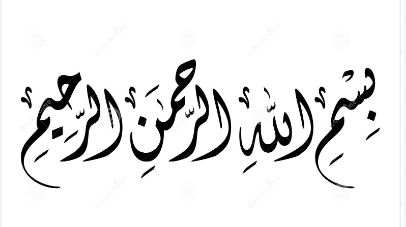 شناخت تمویل  کننده گان
اهداف و مأموریت تمویل کننده را درک کنید
  جزئیات عملی را بدانید
  خواسته های تمویل کننده
چرا شناخت تمویل کنندگان مهم است؟
تأمین منابع مالی
  پایداری مالی
  برقراری روابط پایدار
  ارزیابی و مدیریت ریسک
  هماهنگی با اهداف و اولویت‌ها
  افزایش شفافیت و اعتماد
چگونه اهدا کنندگان مالی را بشناسیم
تحقیقات و شناسایی
  ارتباط و شبکه‌سازی
  استفاده از رسانه‌های اجتماعی
  ایجاد اعتماد
چهار نوع اصلی تمویل کنندگان 

  صندوق های خیریه
  اتحادیه اروپا
  بانک جهانی
  سازمان ملل
تشکر از توجه شما